Plantenfysiologie 13-02-2014
Vandaag
Herkansingen
Terugblik
Fotosynthese
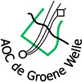 M. Ruhé
1. Vandaag
Toetsen bespreken
Theorie
Tuinbouw leerlingen vanmiddag excursie

Alle leerlingen Zwolle: morgen 09:45 aanwezig voor coach gesprek
Stage-map mee
Logboek
Groene Standaard
POP
2. Herkansingen
13 maart herkansingen
< 5.5 mogelijkheid tot herkansen
3. Terugblik
Formule
Reacties
Fasen
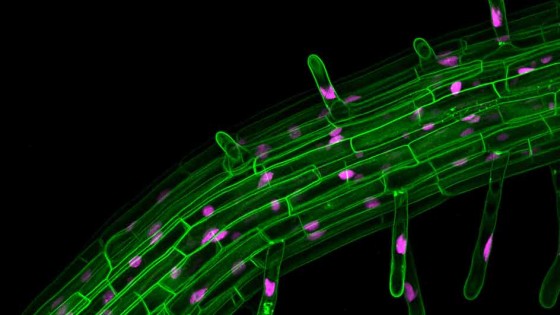 [Speaker Notes: Intro in fotosynthese
Licht/Water/CO2
Temperatuur

Groene = Celmembraam
Roze = Celkern]
4. Fotosynthese
Lichtreactie
Lichtonafhankelijke reactie
Verschil tussen overdag en ‘s nachts
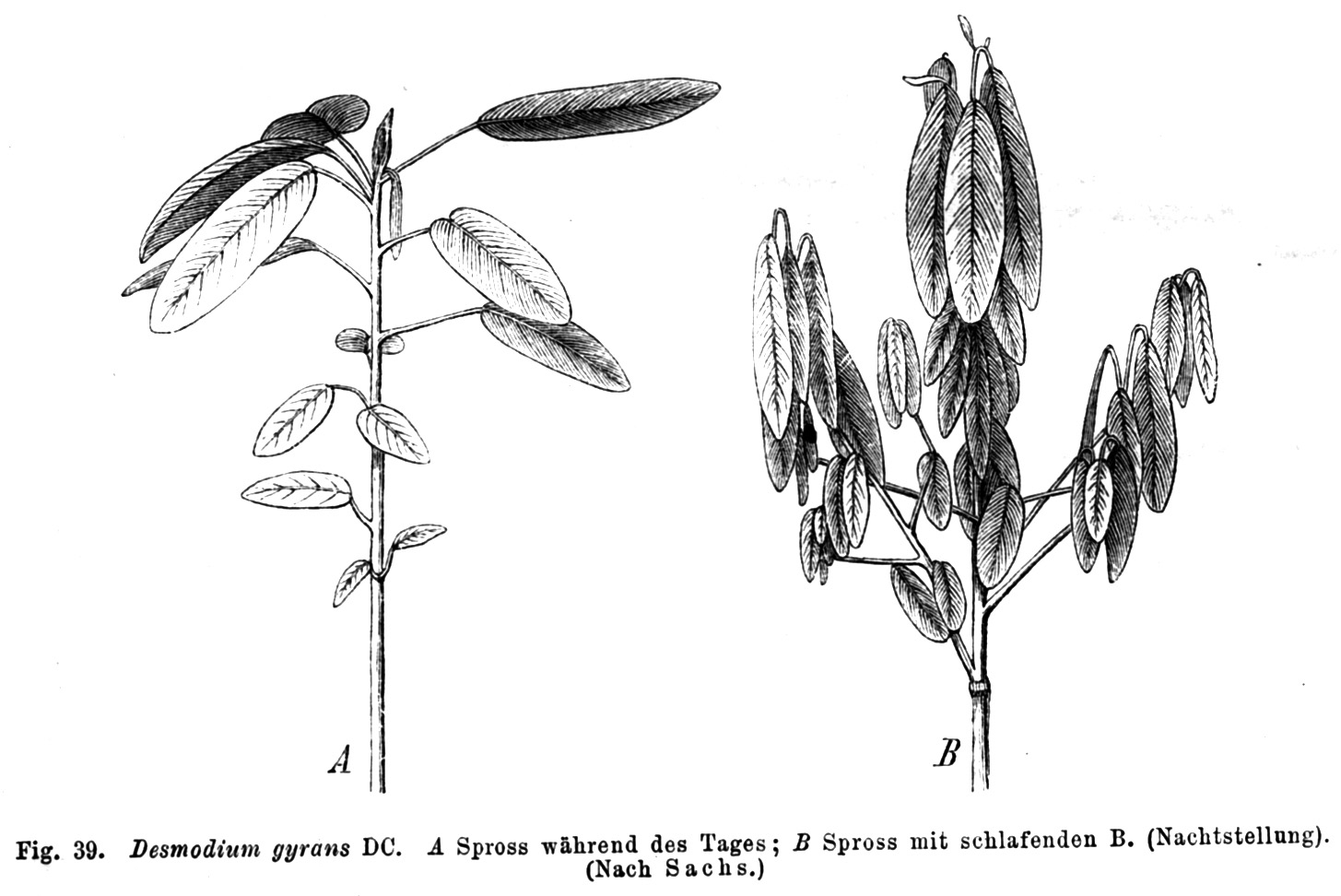 [Speaker Notes: Niet verwarren met het verschil tussen de activiteit in de plant overdag, en s nachts

Codariocalyx gyrans
Desmodium]
4. Lichtreactie
Omzetten licht energie > Fotosystemen I & II
Zuurstof afvalproduct



Formule
6 H2O + 6 CO2 → C6H12O6 + 6 O2

6 water + 6 koolzuurgas → glucose + 6 zuurstofgas
[Speaker Notes: Vervolgens Lichtonafhankelijke reactie
Deze energie vervolgens met CO2 omgezet naar glucose (Calvin cyclus)]
Opdrachten
Groenkennisnet.nl
MBO > Plantenteelt
Zoeken: Gewasgroeianalyse
Of: Kennisarrangement plantenfysiologie